Connected 4 Health
Psihoterapija – Studija slučaja 1
Projekat broj: 2021-1-RO01- KA220-HED-38B739A3
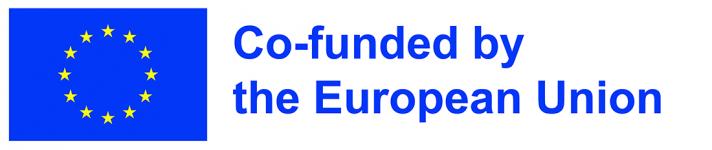 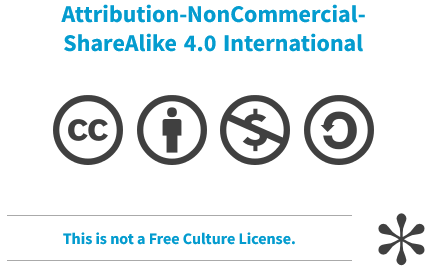 Podrška koju je Evropska komisija pružila pri izradi ove prezentacije ne predstavlja čin odobravanja sadržaja, koji odražava isključivo stavove autora, te se Komisija ne može smatrati odgovornom za bilo koje moguće korišćenje informacija koje su ovde sadržane.
2
Psihoterapija – Studija slučaja 1
Predstavljamo narativ priče o Mariji, koja je nedavno bila podvrgnuta lečenju poremećaja u ishrani. Pročitajte tekst sadržan na sledećem slajdu, a zatim odgovorite na pitanja na slajdu u nastavku.
3
Psihoterapija – Studija slučaja 1
Marija ima 16 godina. Živi sa roditeljima, ima dva starija brata (23 i 25 godina), obojica su aktivni hokejaši. Do pre tri godine bila je zdrava i aktivna devojčica. Sa 5 godina počela je sa pripremnim časovima atletike, a kasnije se bavila plivanjem i trčanjem. Sa 13 godina pridružila se grupi za aerobik i ubrzo prešla na takmičarski nivo. Imala je veoma strogu rutinu treninga i provodila je 3-4 sata dnevno u teretani, uz nekoliko treninga van svog uobičajenog rasporeda. Bila je prilično odlučna i ona i njen tim su bili veoma uspešni, osvojivši nekoliko takmičenja i državnih prvenstava. Sa 16 godina kolabirala je neposredno pre jednog velikog takmičenja kada je odvezena u bolnicu. Lekari su rekli njenim roditeljima da je Marija već dugo bila ozbiljno bolesna. Ovo je bilo iznenađenje…
4
Psihoterapija – Studija slučaja 1
Šta mislite šta se dogodilo Mariji?
Kako se desilo da je uspešna mlada sportistkinja kolabirala i da je morala da bude hospitalizovana?
Šta mislite zašto su njeni roditelji bili iznenađeni?

Hajde sada da pročitamo šta se desilo u periodu od tri godine.
5
Psihoterapija – Studija slučaja 1
Kada se Marija pridružila grupi za aerobik, došla je među starije devojke koje su već imale određeno iskustvo i imala je jaku želju da ih sustigne. Njena odlučnost da uspe bila je usko povezana sa njenim fizičkim izgledom, rezultatima i telesnom težinom. Postepeno je počela da obraća više pažnje na to šta jede, koliko ima kilograma, koliko kalorija unosi. Korak po korak, dodala je trčanje rano ujutru ili kasno uveče. Išla je u teretanu pravo iz škole. Provodila je vikende sa svojim timom vežbajući za nastup. Ponekad je bila umorna i razdražljiva, ali je mislila da to ima veze sa hormonskim promenama. Menstruacije su joj bile neredovne, ali je to pripisala napornim treninzima. Smanjila je unos hrane na apsolutni minimum za koji je mislila da neće oslabiti njen učinak. Pila je samo kafu danima pred takmičenja.
6
Psihoterapija – Studija slučaja 1
Nakon što je kolabirala, na pregledu su se pokazale ozbiljne fizičke smetnje. Uprkos tome što je bila u formi i prilično mišićava, njeni laboratorijski nalazi su bili daleko izvan normale. Psihijatrijskom procenom je otkriveno da je njen um usredsređen na učinak i izgled: plašila se da će se ugojiti, mislila je da će vežbanjem održati kondiciju i dobar izgled kako bi mogla da ostane u timu. Verovala je da ima potpunu kontrolu nad svojim telom. Svaka dodatna kalorija morala je da se nadoknadi fizičkim vežbama. U ženskom aerobik timu sve mora biti savršeno i ona se upravo trudila da to i postigne. Uspeh koji su ostvarile bio je potvrda da radi pravu stvar. Želela je da ispuni očekivanja za koja je mislila da njeni roditelji imaju, kao i da dokaže starijoj braći da je i ona uspešan sportista. Shvata da mora da napravi određena prilagođavanja jer je to što je kolabirala bilo veliko razočarenje za njen tim, kao i njen lični neuspeh.
7
Psihoterapija – Studija slučaja 1
Koju vrstu poremećaja u ishrani je Marija imala?
Da li su bili prisutni znaci upozorenja?
Kako je bilo moguće da Marija sakrije svoj problem sa ishranom od roditelja?
Kakvu su ulogu njene saigračice imale u nastanku poremećaja u ishrani?
Šta mislite na šta bi trebalo usmeriti psihoterapiju? Koju vrstu terapije treba koristiti? Koja su iskrivljena mišljenja?
8
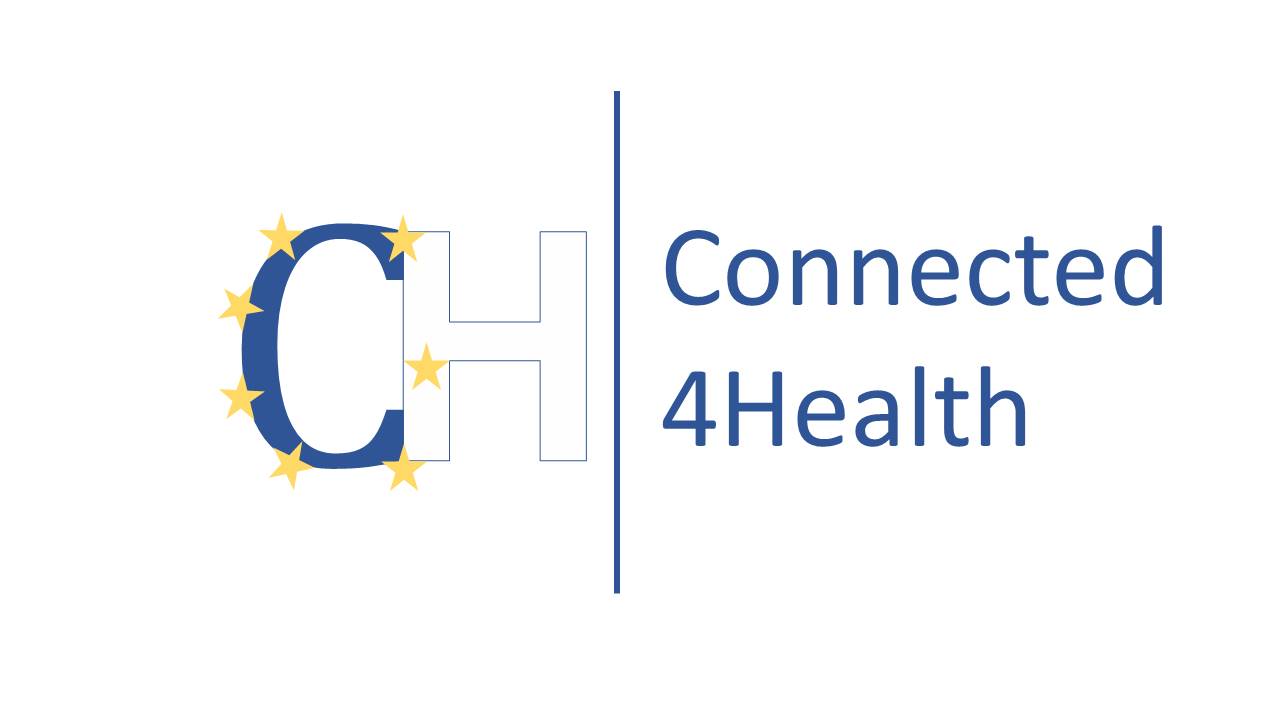 9